Investigation Protocol

    
    Investigation - Why?

Handling Investigations
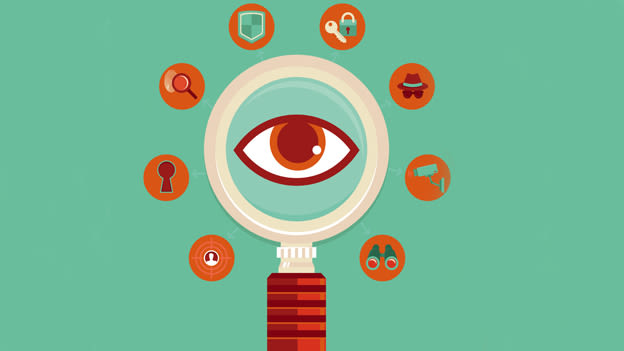 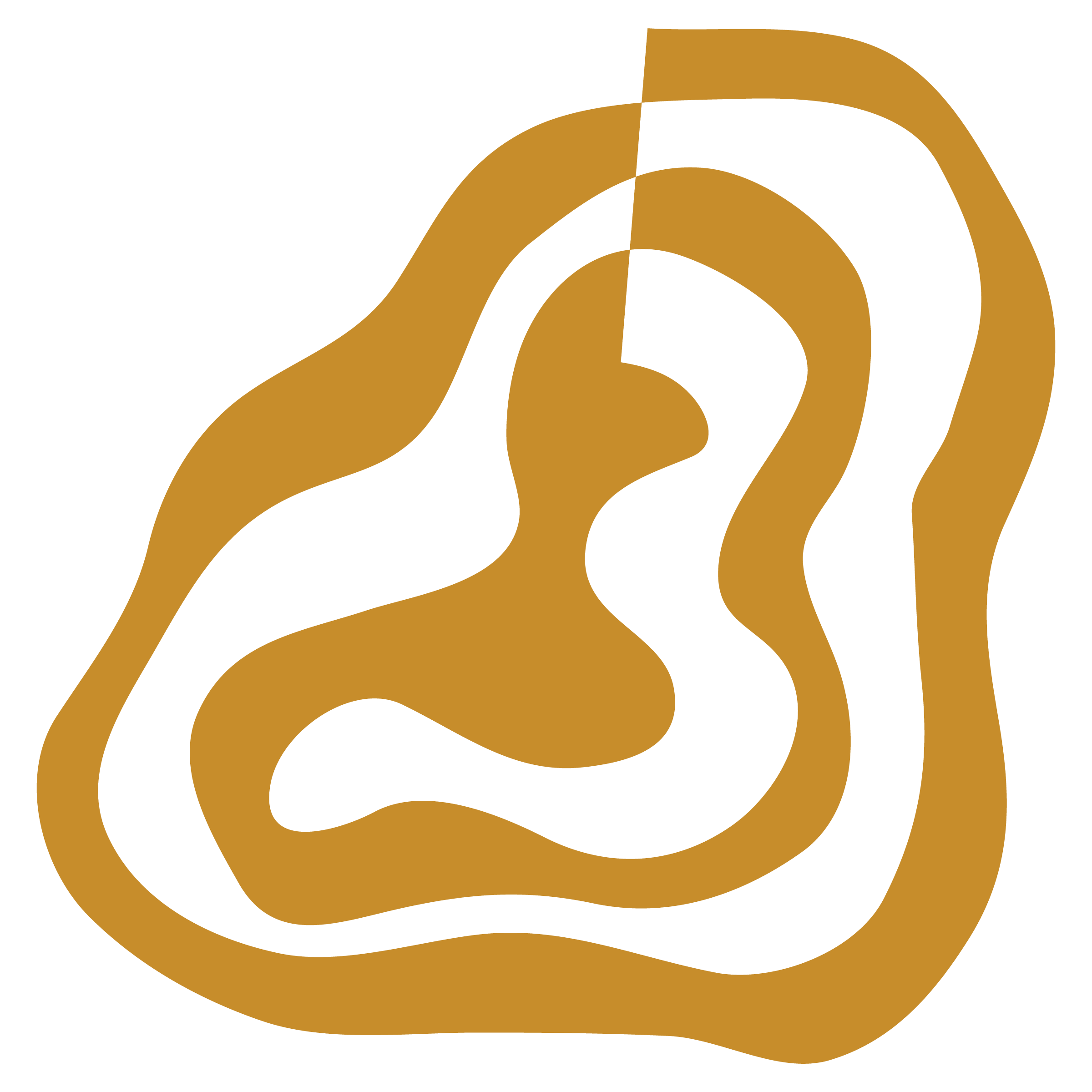 Why youth make allegations 
 The youth may come from neglectful or abusive backgrounds and not recognize that you are providing a safe and stable home. 

They may make allegations unknowingly. 

    In hopes of being able to return home. 

To distance themselves from you emotionally, or to set up an emotional barrier. 

They could also be trying to get revenge on you, DHS, or their birth parents. 

Allegation may be true, and therefore must be immediately reported to the Oregon Child Abuse Hotline.
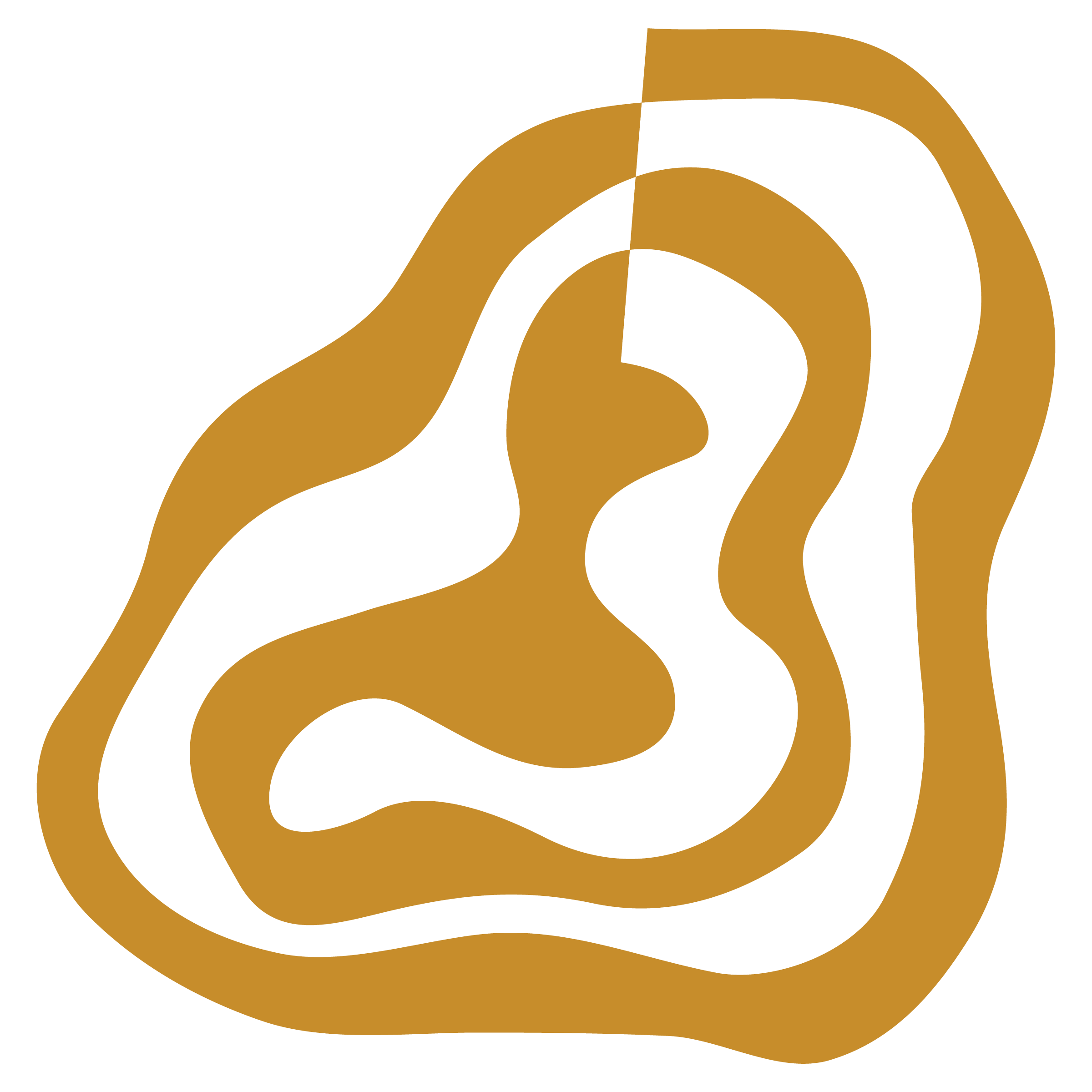 1984
VISIT
SHINRIN-YOKU
FOREST
Reasons for Allegations
Why the youth’s team or family might make an allegation
 
The biological parents or family members could make allegations to attempt to get their child back. 

The youth’s case worker or a team member could report concerns when a youth must be removed from a foster home immediately. 

Schools and teachers may mandatorily report when the youth has extreme behaviors and they themselves are not aware of the youth’s situation, ie. the youth being in a therapeutic foster home due their behavioral needs.
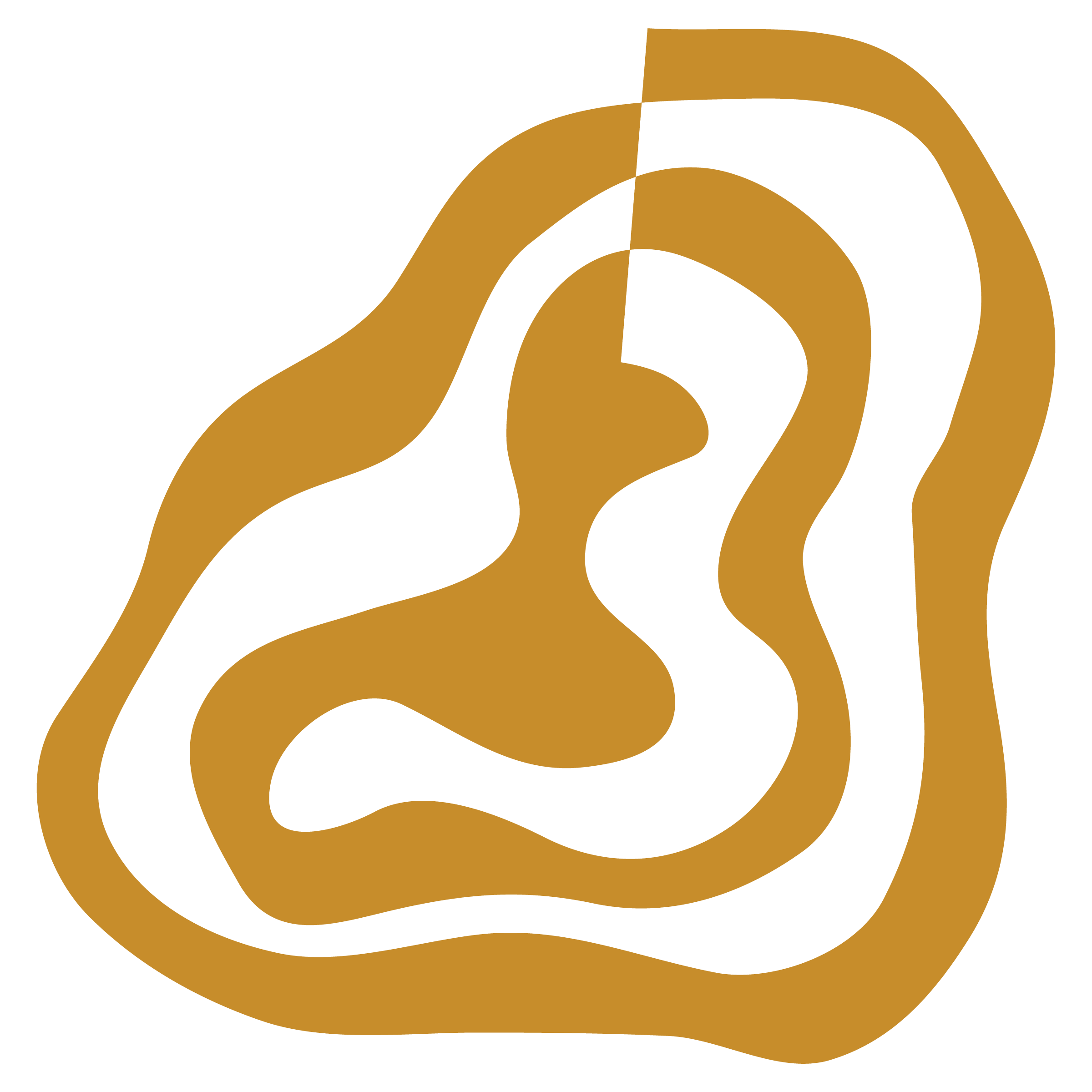 Reasons for Allegations
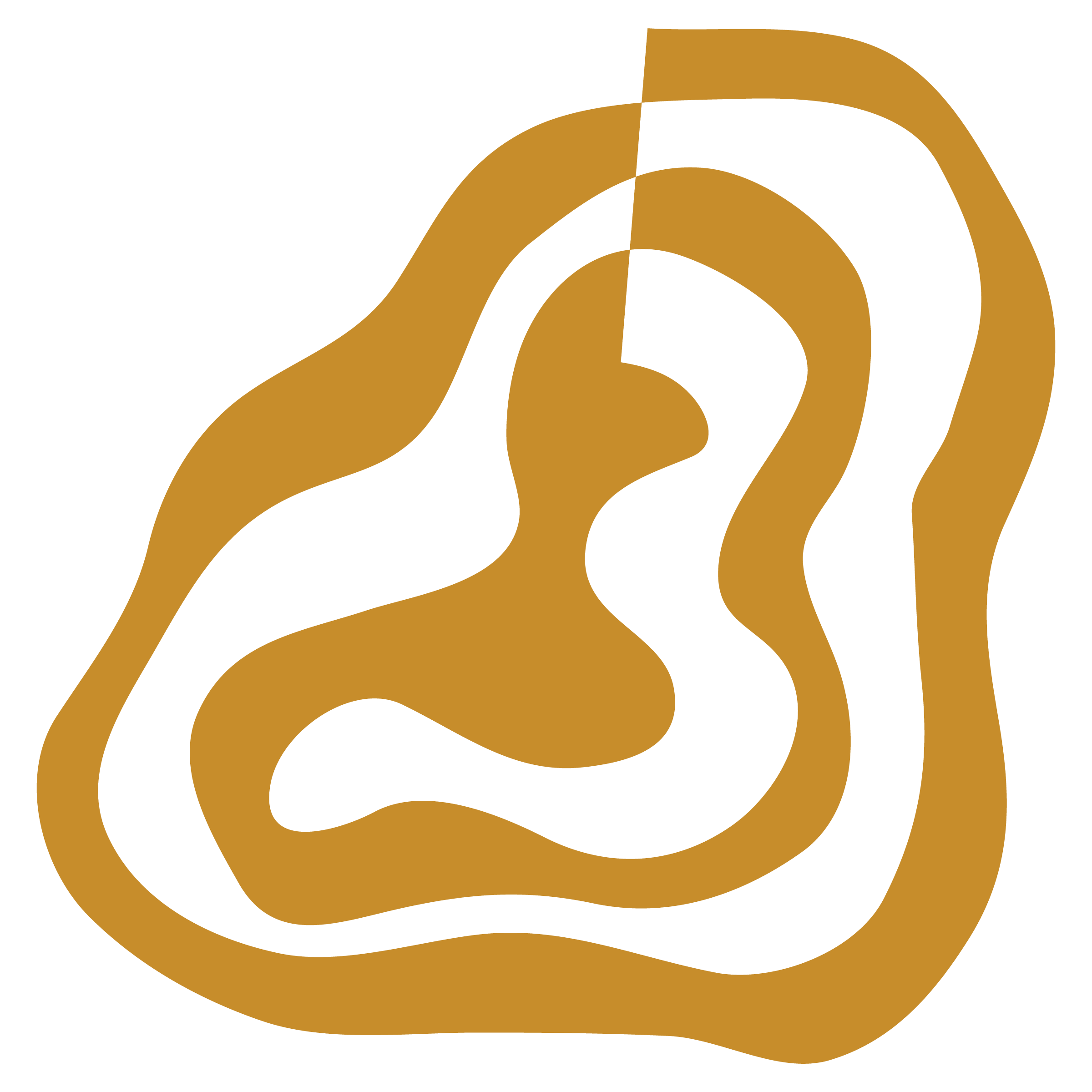 Review all information about a youth before they are placed 
Ask if the youth has ever made false allegations before.
Review the youth’s behaviors. 
Ask for all available information in writing. 

Written Records 
Documentation is key when trying to protect yourself from false allegations. Make sure all reports are unbiased accounts of all aggression types, i.e.., physical, verbal, and self harming in your: 
BRS notes
Weekly progress notes 
Behavior/Refusal Tracker 
Incident Reports
Medication Logs 
Emails 
Text messages/screen shots
How to Protect Yourself
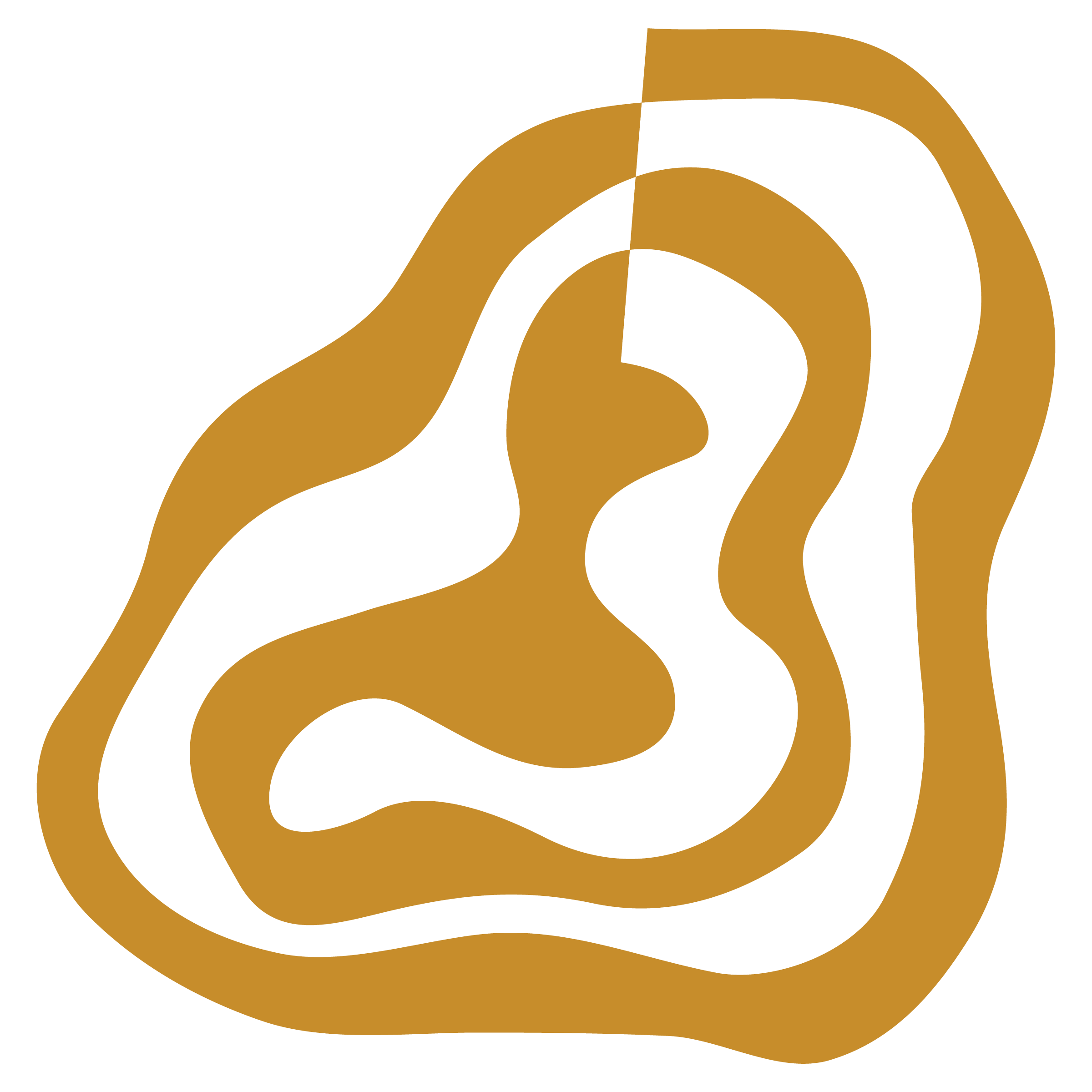 Safety 
Make sure all chemicals and medication is kept in a locked cabinet or locked box and out of reach of youth. 

Make sure your home is up to fire safety codes and that youth are aware of where to meet if there is an emergency. 

Supervision 
Foster youth should be in sight/sound at all times during awake hours. 

If the youth is hanging out in their rooms check in on them about every 30 minutes.
How to Protect Yourself
Sexually active children 

If you have a youth that has a sexually active pass, due to either their choice or sexual abuse you should be extra aware of being alone with this youth. 
Report all sexual or physical abuse allegations made by the youth even if the youth has a history of making false allegations to the Oregon Abuse Hotline and to YUI case manager.
If you accidentally walk in on a youth while they are changing their clothes, report it to the Oregon Child Abuse Hotline and write an incident report to send to the YUI case manager.
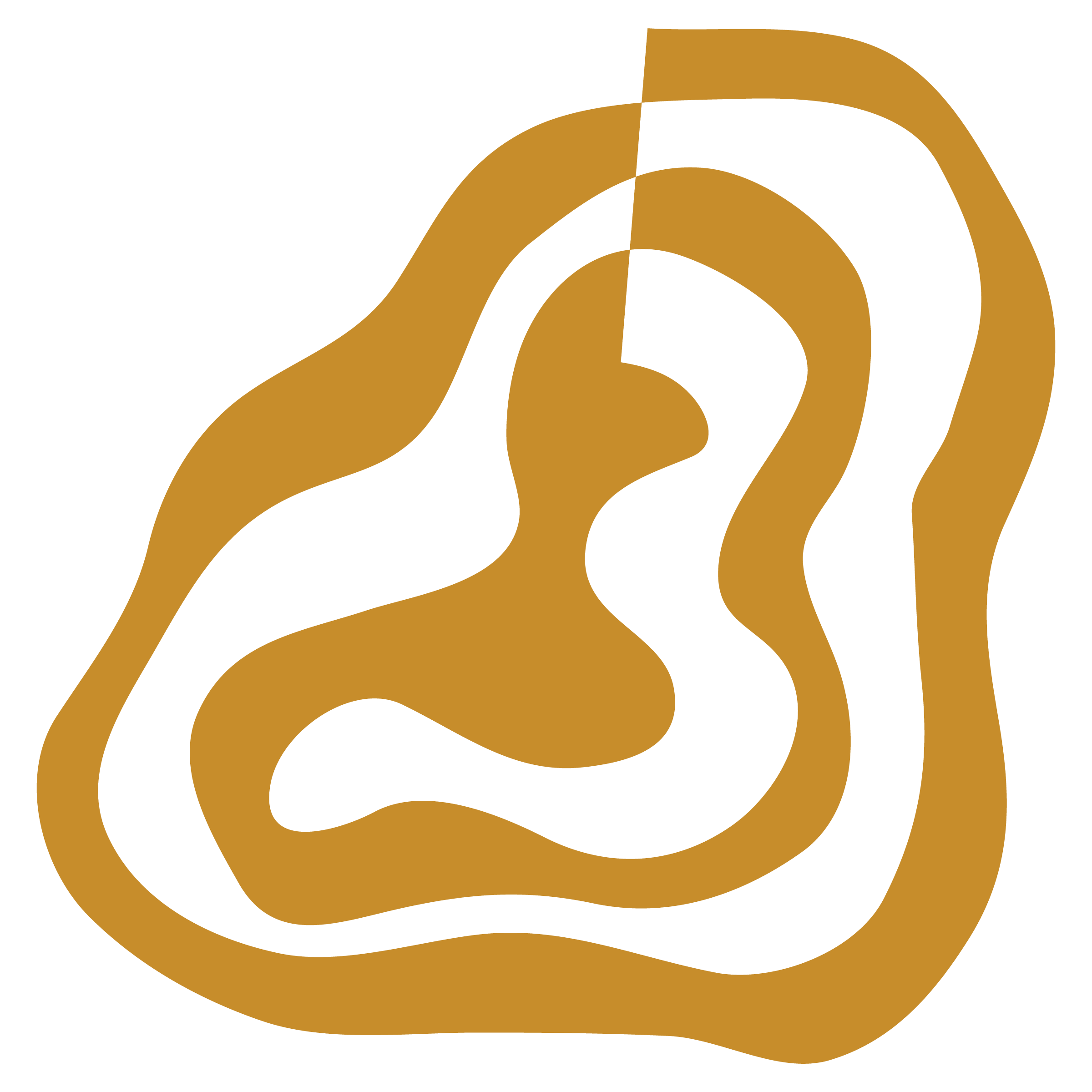 How to Protect Yourself
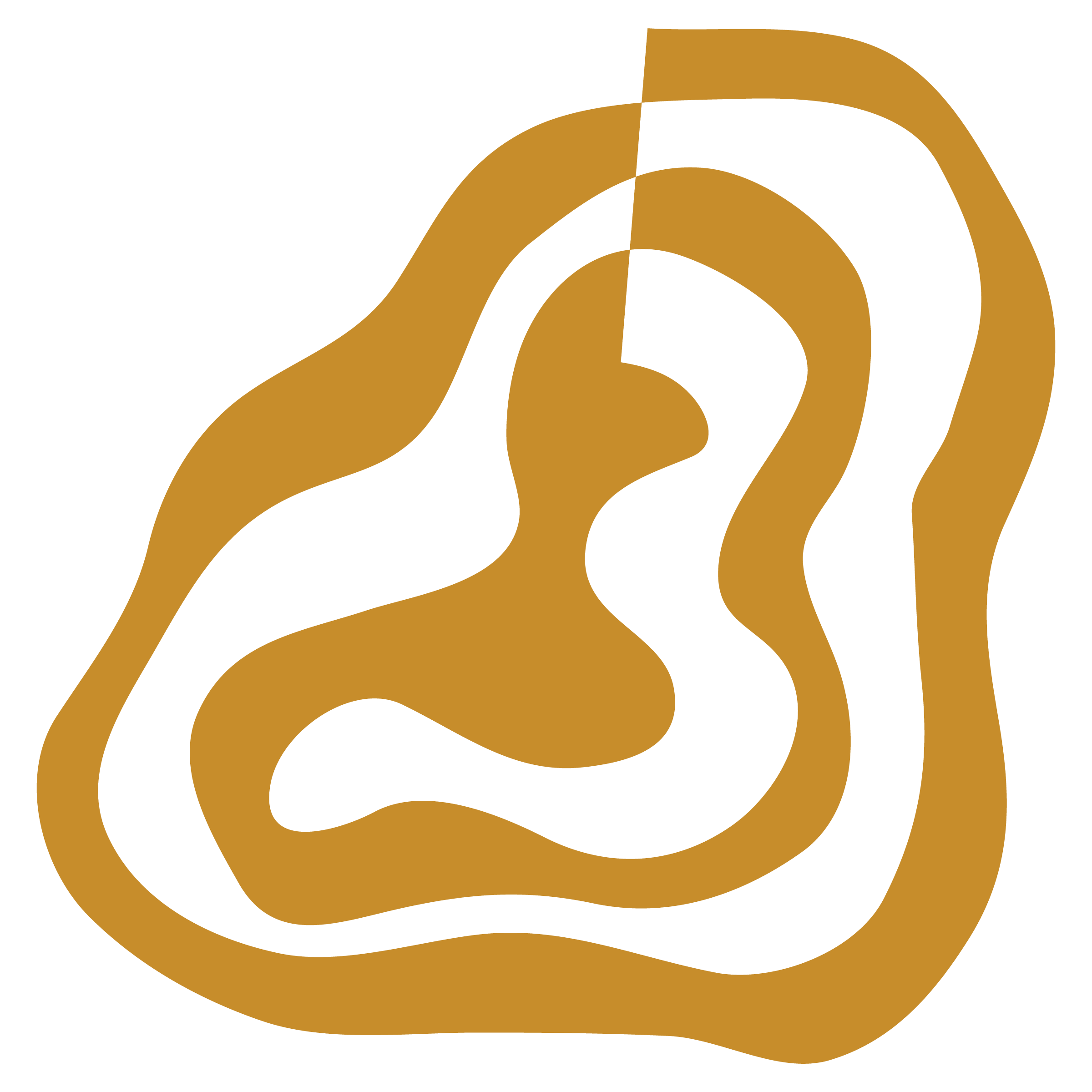 Discipline 
No corporal punishment. 
Be careful when using restraints and only use restraints that you have been trained in through OIS. 
Be mindful of verbal abuse and use communication strategies from the youth’s plan. 

Abuse, Threats, and injuries 
Report all suspected physical, emotional, sexual, and verbal to the Oregon Abuse Hotline and the youth’s guardian immediately. 
Report ASAP to CM and Guardian If the youth reports having suicidal thoughts, attempts, or any self-harm behaviors and write and Incident Report.
How to Protect Yourself
What to do when you are under investigation 
Document every investigation interview –date/time
Answer all questions pertaining to the investigations from YUI staff and OTIS (Oregon Training Investigations and Safety) 
Work with YUI staff to provide as much documentation to the investigator as possible. 
Stay calm and remember that investigations happen all the time in this field and that Youth Unlimited will be by your side every step of the way. 
Remember that being investigated does not make you a bad person. 
Do not retaliate against the youth by bringing up the allegation around them or by questioning them about their knowledge of the allegation. 
Spend time reassuring your family and find ways to enjoy your day-to-day life to keep your mind off the investigation as much as possible.
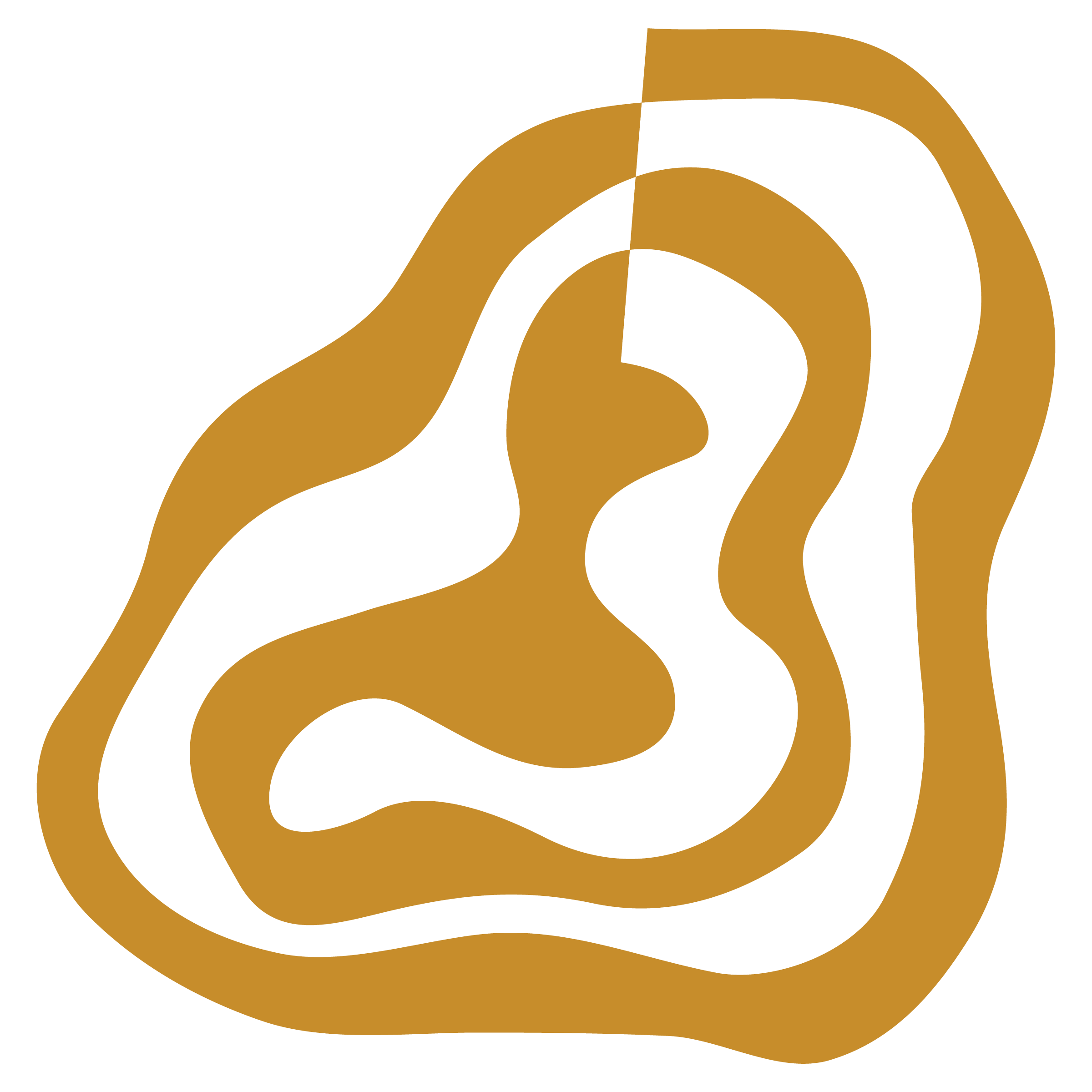 Take Great Care!